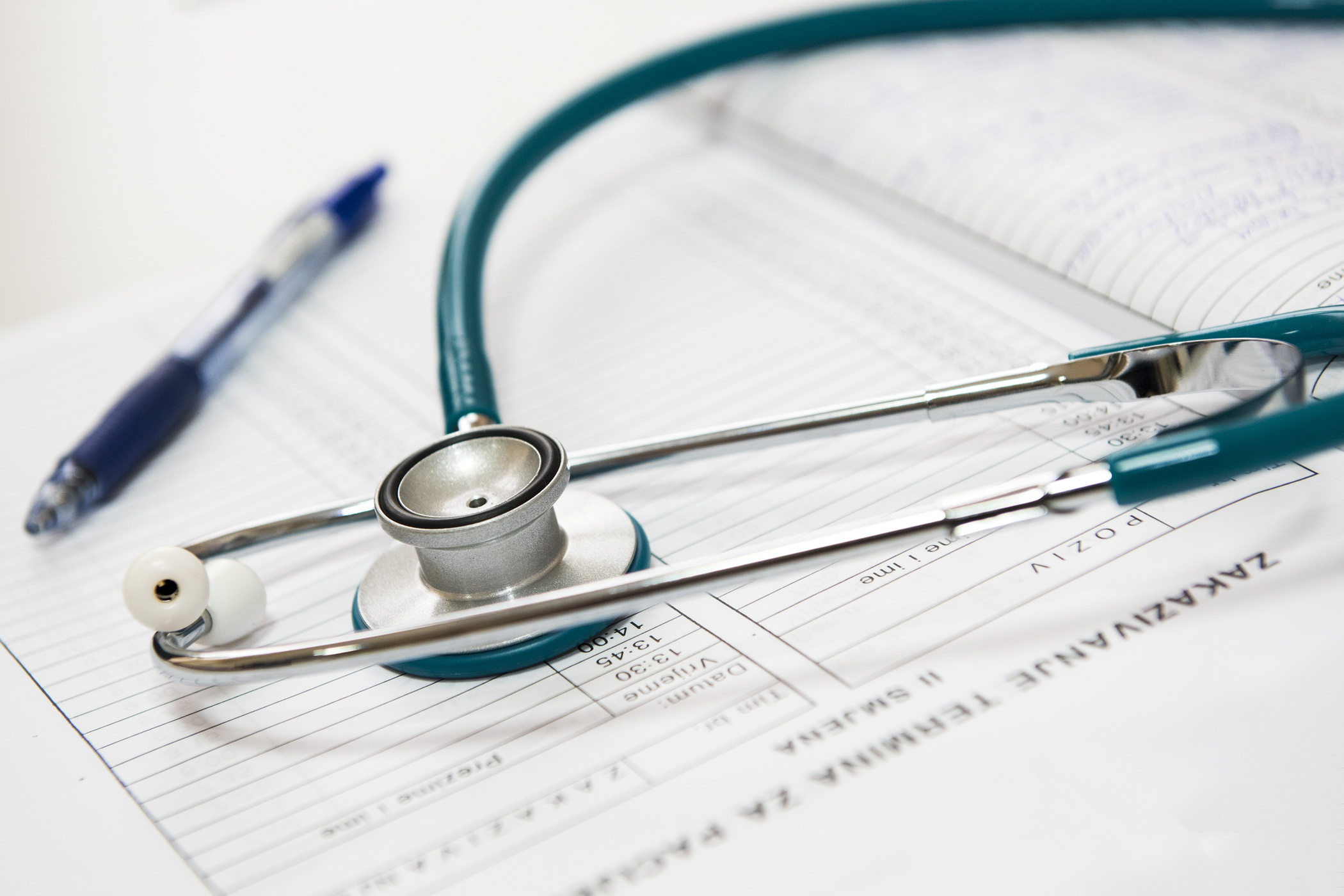 MedEd Y3 Written Exam
Infectious Diseases
SESSION CONTENT
Meningitis
Infective Endocarditis 
Urinary Tract Infection 
Gastroenteritis 
Hepatitis 
Malaria
SESSION STRUCTURE
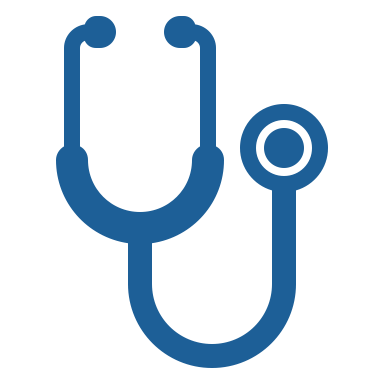 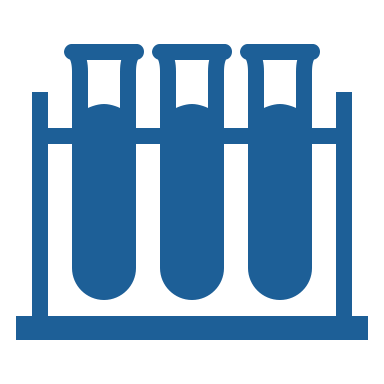 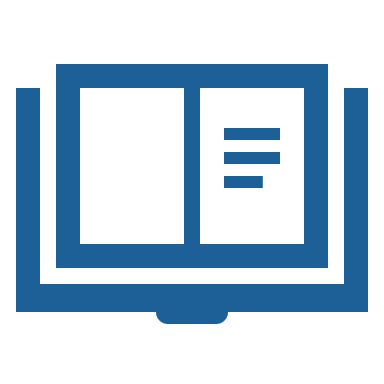 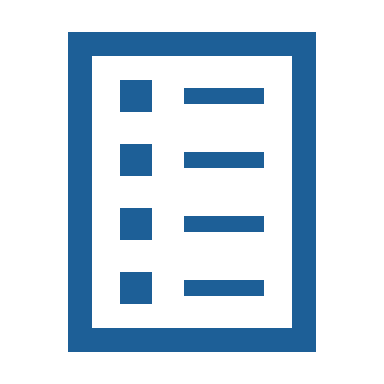 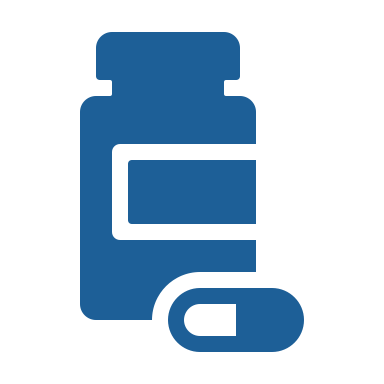 Aetiology
History
Presentation
Investigations
Management
Meningitis
Definition: inflammation of the meninges, caused by viral or bacterial infection, and marked by intense headache and fever, sensitivity to light, and muscular rigidity.

Risk Factors:
Young (Infants) + Old (65+)  Impaired immunity 
Sickle cell disease
Ventriculoperitoneal shunt 
Cochlear implants
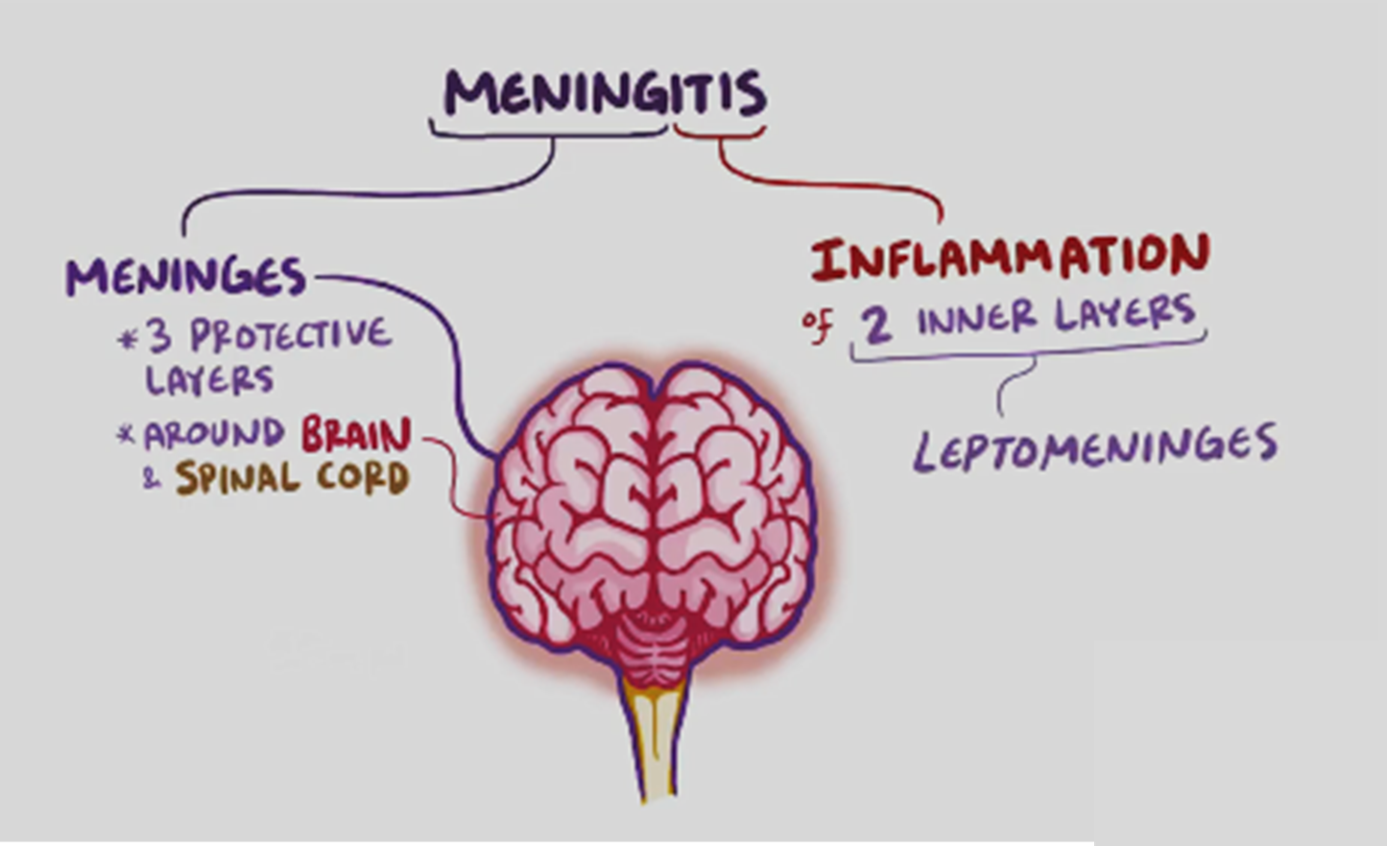 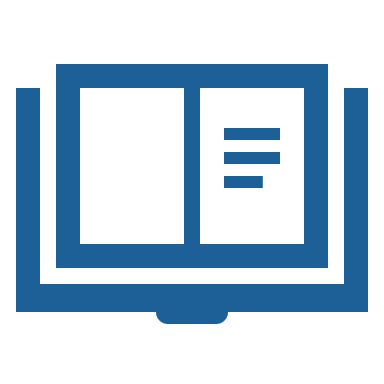 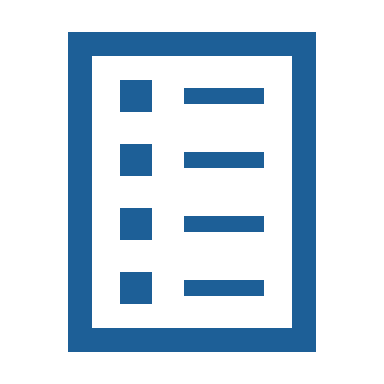 Aetiology: Explaining Big Hot Neck Stiffness
E.coli, Group B streptococcus  infants
Haemophilus influenzae  kids
Neisseria meningitides (Gram –ve diplococci)  young adults
Streptococcus pneumoniae (Gram +ve cocci)  older adults
Meningitis
Signs/Symptoms: 
Classic triad: Fever, Headache + Neck Stiffness
Focal neurological signs e.g., hemiparesis + hemianopia
Non-blanching, petechial rash – meningococcal septicaemia 
Kernig’s sign: flexing the thighs at the hip, and the knees, at 90-degree angles, and assessing whether subsequent extension of the knee is painful
Brudzinski’s sign: forced flexion of the neck elicits a reflex flexion of the hips.
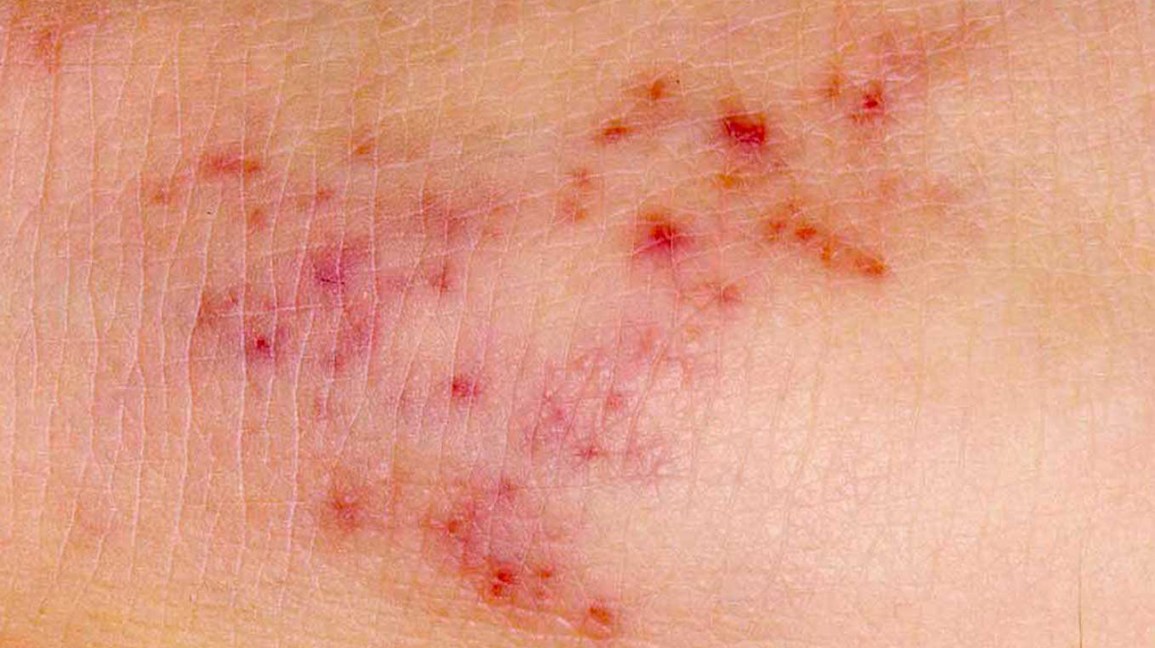 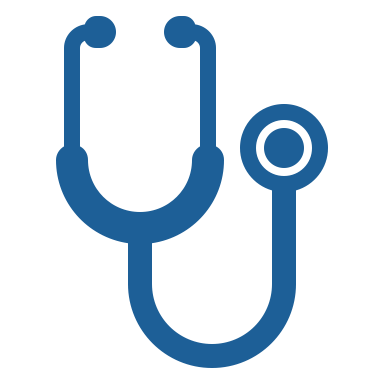 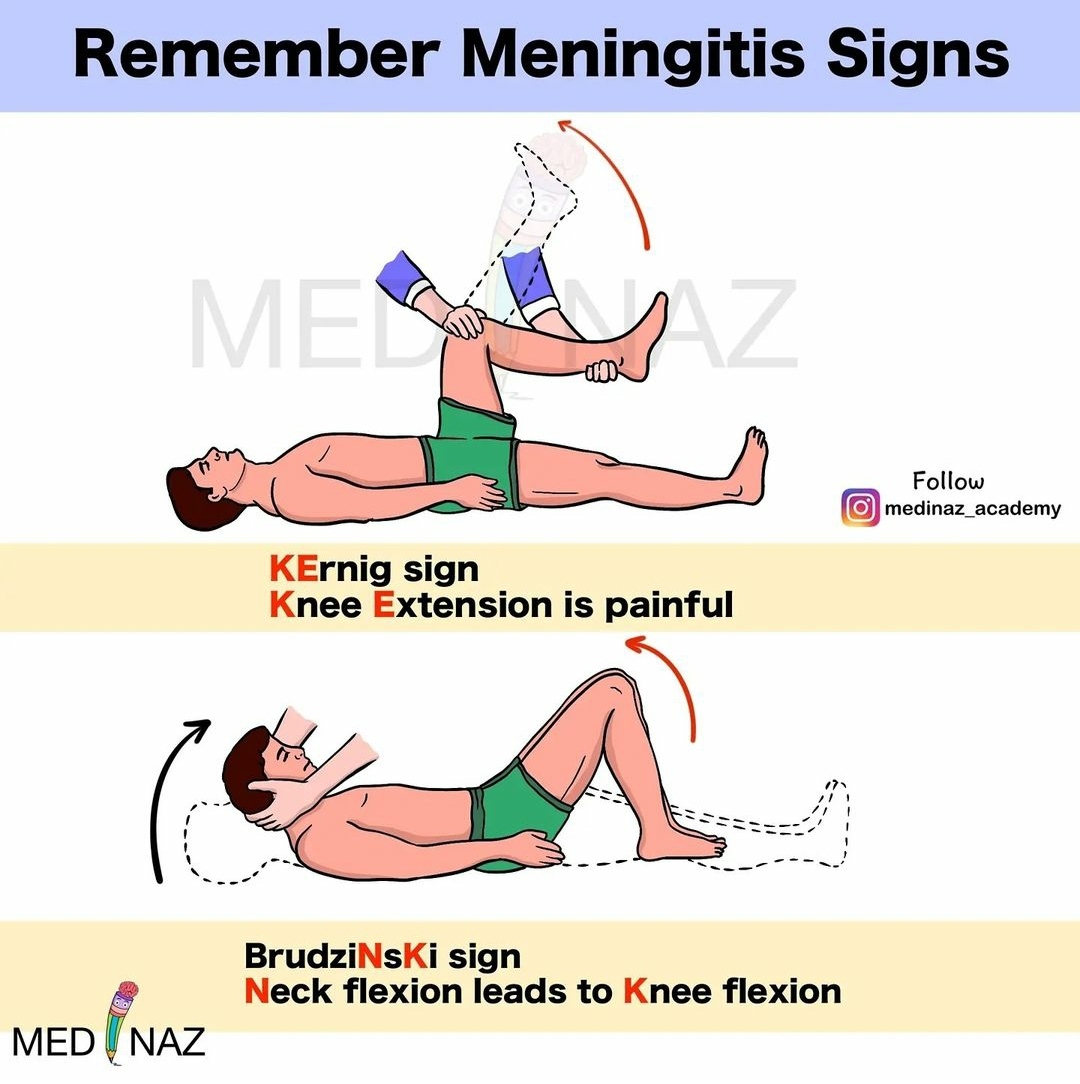 Meningitis
Bloods: Two sets of blood cultures
Imaging: CT scan looking for brain herniation exclude raised intracranial pressure (not routine)
Lumbar puncture: Send CSF for MC&S and Gram staining to confirm diagnosis
Avoid/Delay LP if: 
signs of severe sepsis or a rapidly evolving rash
severe respiratory/cardiac compromise
significant bleeding risk
Signs of raised ICP
CSF Analysis
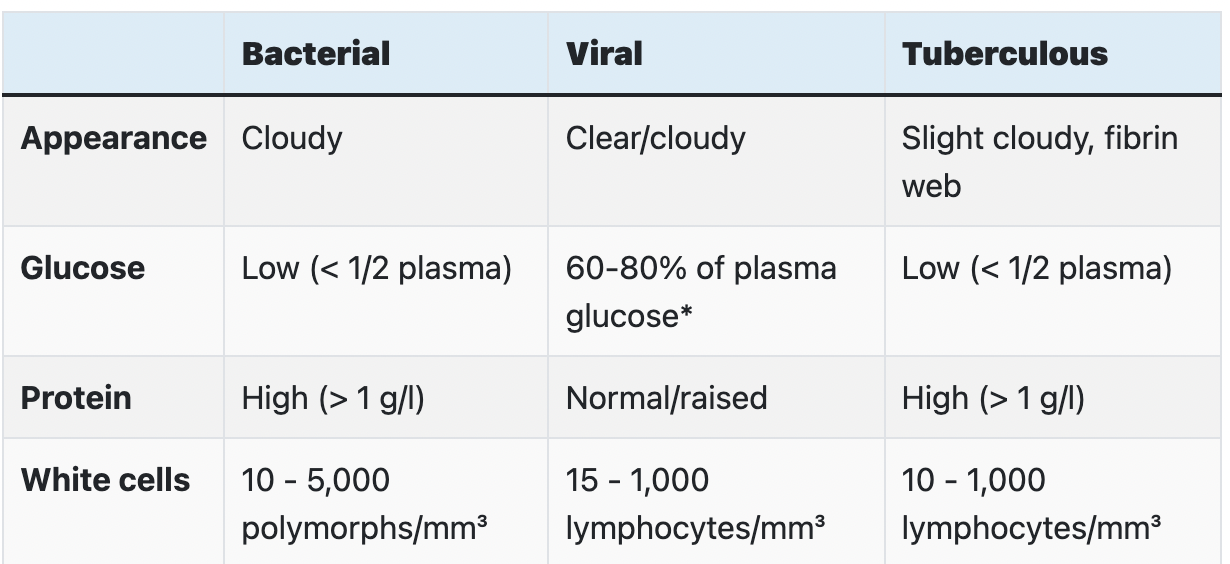 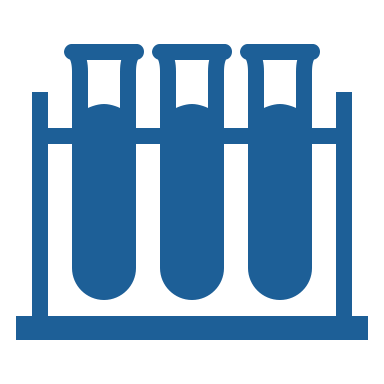 Neutrophils = Bacterial vs Lymphocytes = Viral/TB
Meningitis
Non-blanching rash or meningococcal septicaemia: Admit/call an ambulance + give IV benzylpenicillin (hospital)/IM benzylpenicillin (pre-hospital setting i.e. GP)
In Hospital: ABC approach 
Stable: 
IV Cefotaxime/Ceftriaxone (3rd generation cephalosporin)  3 months to 50 years
IV Cefotaxime/Ceftriaxone + Amoxicillin/Ampicillin  >50yrs
IV Dexamethasone – if pneumococcal suspected but not in septic shock, meningococcal septicaemia or immunocompromised
Severe Sepsis: IV antibiotics + IV fluid resuscitation
If consciousness affected, consider IV acyclovir to cover encephalitis 
Close contact prophylaxis (if within 1 week before onset) : rifampicin/ ciprofloxacin
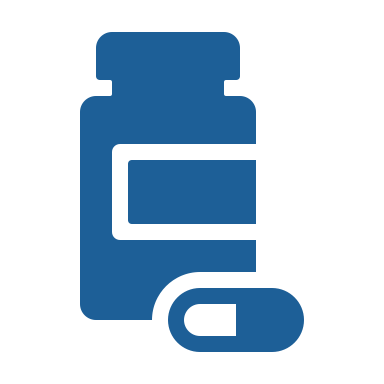 Meningitis: Summary slide
Aetiology:
Investigations:
Examination:
Explaining Big Hot Neck Stiffness
Petechial rash  meningococcal septicaemia 
Focal neurological sign
Kernig’s sign 
Brudzinski’s sign
Bloods: two sets of blood cultures 
Lumbar puncture: for CSF analysis
Avoid LP: severe sepsis, raised ICP, developing rash
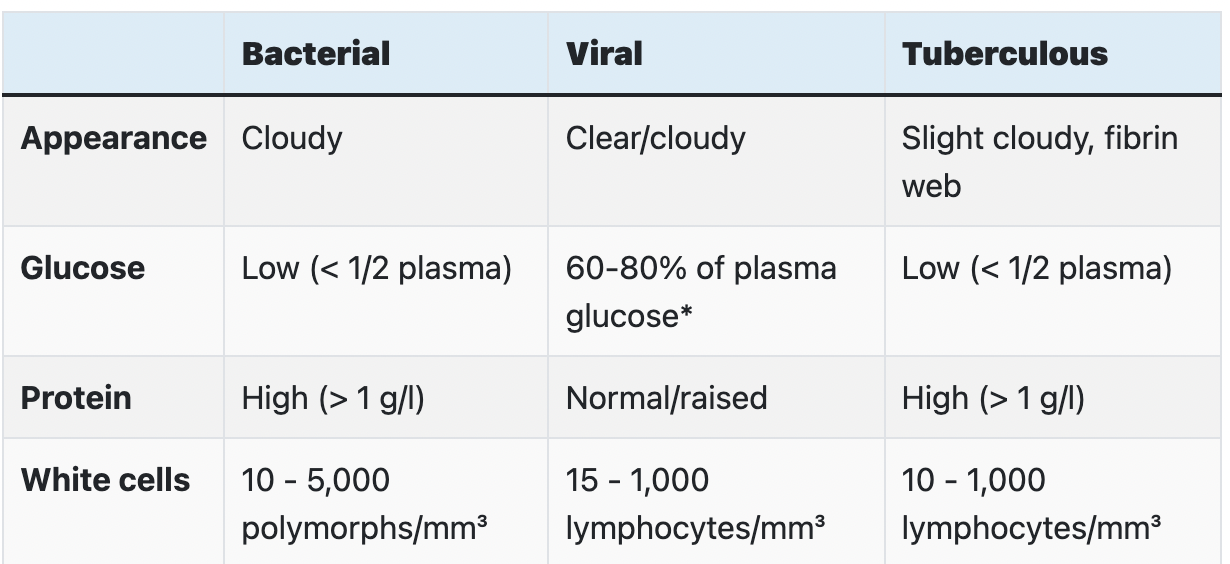 Young (infants) and Old (65+) – main risk factor
History:
Management:
Complications:
Sensorineural hearing loss
Classic Triad: Fever, Headache + Neck Stiffness
First line 
Non-blanching/Meningococcal: Admit/Call Ambulance + IV/IM benzylpenicillin
Stable: 
IV Cefotaxime/Ceftriaxone  3 months to 50 years
IV Cefotaxime/Ceftriaxone + Amoxicillin/Ampicillin  >50yrs
IV dexamethasone – suspected pneumococcal
Seizures
Waterhouse-Friedrichsen Syndrome: adrenal haemorrhage 2ry to meningitis
[Speaker Notes: Example of summary slide.
Feel free to rearrange blocks to fit your content
Do not write full prose; use bullet points]
Infective Endocarditis
Definition: inflammation of the endocardium as well as the valves that separate each of the four chambers within the heart

Risk Factors: 
Valvular/heart disease 
IV drug use 
Valve replacement/prosthetic valves 
Long standing catheter 
Dental Work/Poor dentition 
Immunodeficiency
Aetiology
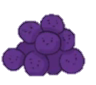 Staphylococci: 
Staph aureus: most common
Staph epidermis: <2 hours of recent surgery
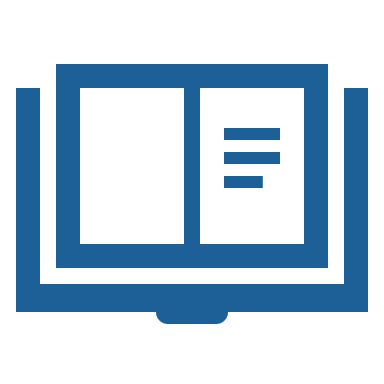 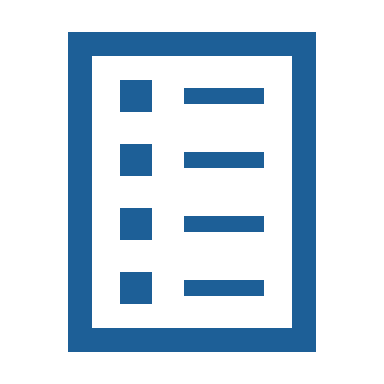 Streptococci:
Strep viridans: poor dentition/after dental procedure
Strep bovis: colorectal cancer
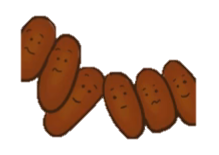 Infective Endocarditis
Signs/Symptoms: FROM JANE
Fever with sweats/rigors 
Roth spots on fundoscopy – small flame shaped haemorrhage with white spot in the middle
New regurgitation murmur
Frequency: Mitral > aortic > tricuspid > pulmonary 
Tricuspid  associated with IV drug use
Finger clubbing (remember for cardio OSCE)
Splenomegaly due to splenic artery occlusion
Hands:
Splinter Haemorrhages
Osler nodes: painful, red-purple, slightly raised, tender lumps, often with a pale centre; Osler  Ouch
Janeway lesions: non-tender, often haemorrhagic and occur mostly on the palms and soles on the thenar and hypothenar eminences
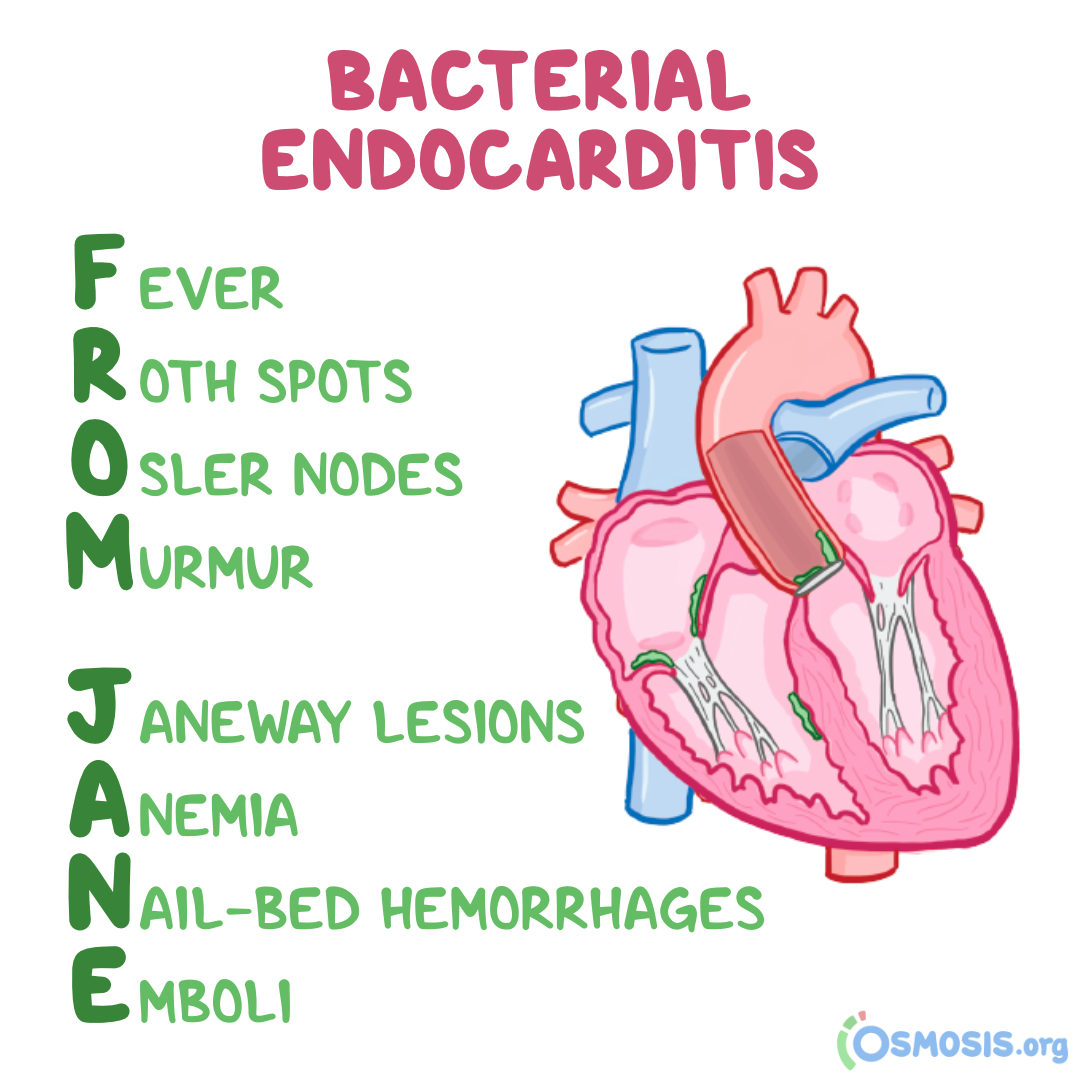 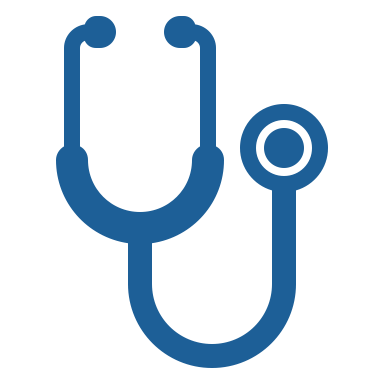 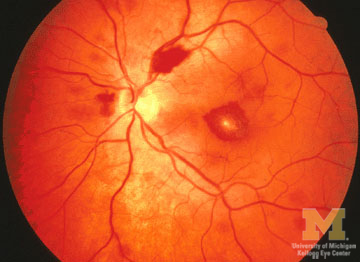 Infective Endocarditis
Investigations: 
Routine Bloods: FBC  high neutrophils, normocytic anaemia; Raised ESR + CRP 
ECG: lengthened PR interval  aortic abscess
3 blood cultures: 1 hr apart, WITHIN 24 HOURS
Urgent transthoracic echocardiogram (Transoesophageal: if prosthetic valve): 
Looking for valvular abscess/vegetation
Modified Duke’s Criteria: BE TIMER
Definitive: TWO MAJOR or ONE MAJOR + THREE MINOR or FIVE MINOR
Possible: ONE MAJOR + MINOR or THREE MINOR
EXAM QUESTION CAME UP LAST YEAR ON DUKE’S CRITERIA
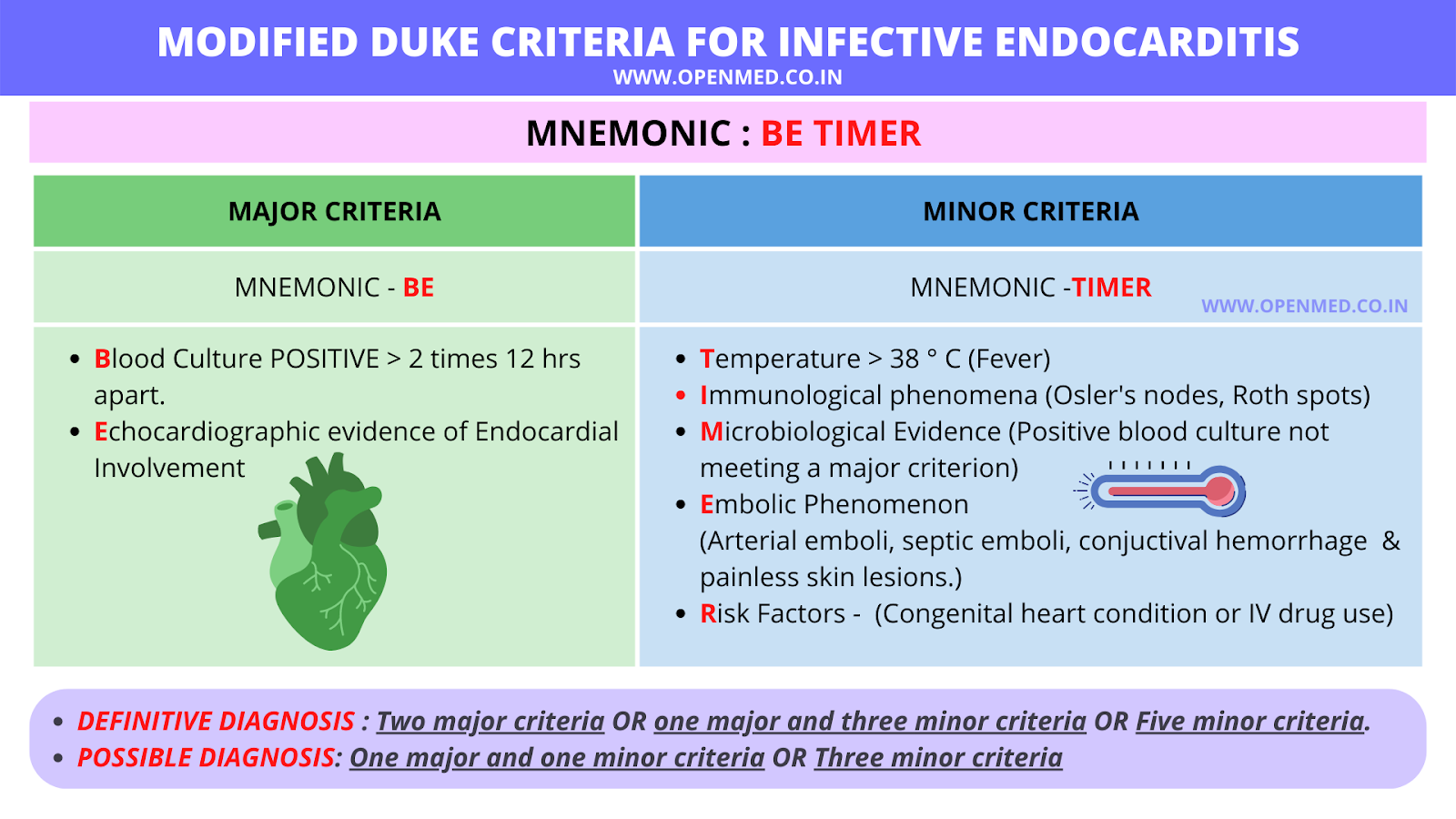 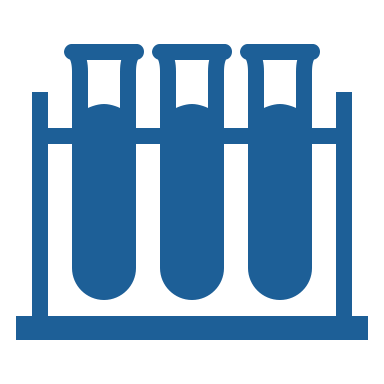 Infective Endocarditis
Management: 
Antibiotics:
Refer to cardiology + infectious diseases/microbiologist for treatment
Empirical antibiotics then targeted antibiotics after sensitivity
DON’T LEARN SPECIFIC ANTIBIOTICS  table on the right for interest
Surgery: 
Severe valvular incompetence
Aortic abscess  lengthened PR interval
Recurrent emboli after antibiotic therapy
Poor prognosis if:  
Staphylococcus aureus infection 
Prosthetic valve 
Low complement levels
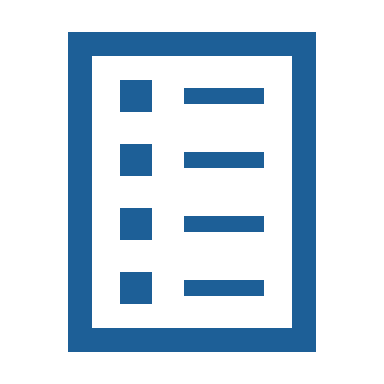 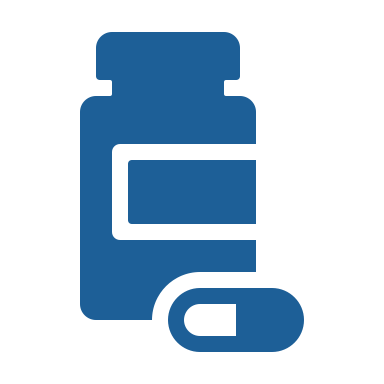 Infective Endocarditis: Summary slide
Aetiology:
Management:
First line – Refer to cardiologist/infectious diseases  empirical then targeted
Staph aureus – most common cause
Strep viridans – poor dentition/dental procedure
Staph epidermis - <2 months of surgery
Strep bovis – colorectal cancer
Risk Factors: 
Valvular/heart disease 
IV drug use 
Valve replacement/prosthetic
Long standing catheter 
Dental Work/Poor dentition
Surgery: Severe valvular incompetence, Aortic abscess Recurrent emboli after antibiotic therapy
Examination:  FROM JANE
Investigations:  BE TIMER
Complications:
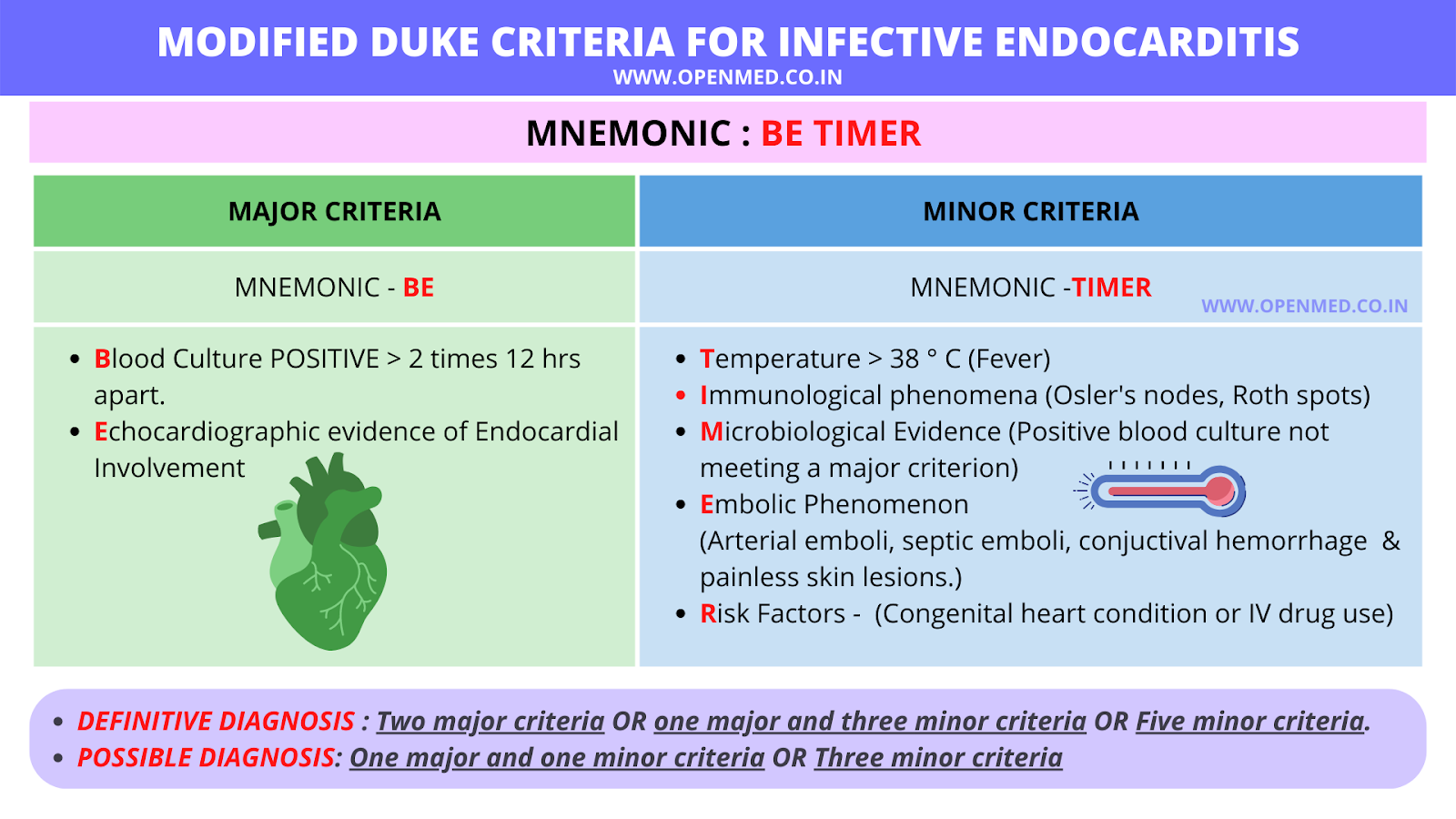 Stroke
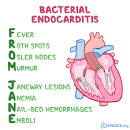 PE
Congestive HF
[Speaker Notes: Example of summary slide.
Feel free to rearrange blocks to fit your content
Do not write full prose; use bullet points]
Urinary Tract Infection
Definition: presence of a pure growth of > 105 colony forming units per mL of fresh MSU. UTI may affect bladder (cystitis), kidney (pyelonephritis) or prostate (prostatitis).

Risk Factors: 
Women > Men; shorter urethra + anal/genital regions that are closer
Age >50 
Urine outflow obstruction (BPH, stones, strictures)

Aetiology: Escherichia coli (80%), Enterococcus + Proteus mirabilis  staghorn calculus

Signs/Symptoms: 
Upper UT symptoms(Pyelonephritis): Fevers + Rigors + Flank Pain (Renal Angle Tenderness) 
Lower UT symptoms (Prostatitis/Cystitis): Urinary Frequency, Urgency, Dysuria + Haematuria, Foul-smelling±cloudy urine, Suprapubic/loin pain and low-grade fever.
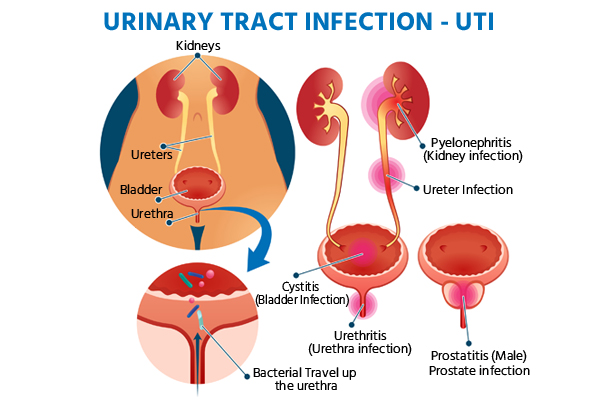 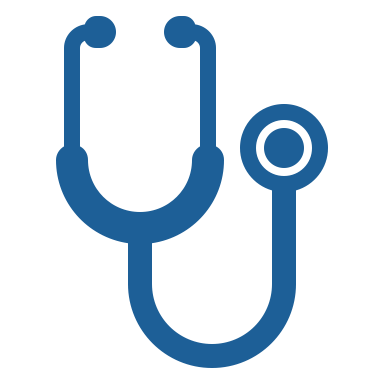 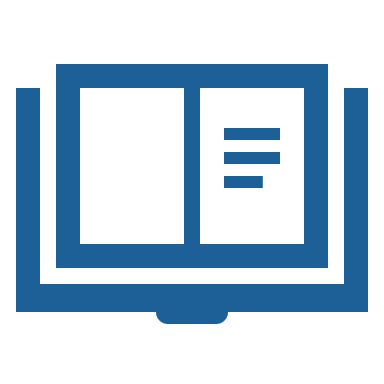 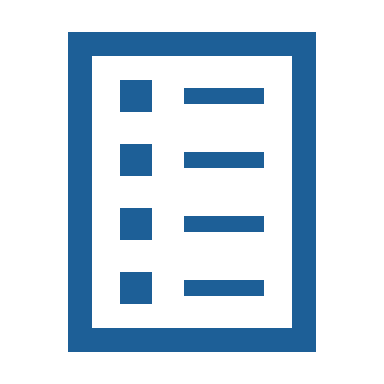 Urinary Tract Infection
Investigations: 
First-line: URINE DIPSTICK  positive leucocyte esterase (suggests WBC in the urine) and nitrites 
Gold-Standard: Urine MC&S  URINE MSU: >105 CFU/mL; pyelonephritis  white cell casts
Imaging: Abdominal Ultrasound to rule out urinary tract obstruction
Management: 
Lower UTI: 
Non-Pregnant Woman: Trimethoprim/Nitrofurantoin for 3 days
Pregnant Woman: Nitrofurantoin/Amoxicillin for 7 days (Avoid trimethoprim as it is teratogenic in 1st trimester)
Men: Trimethoprim/Nitrofurantoin for 7 days (longer course as UTIs are more “complicated” in men)
Pyelonephritis: Cefalexin for 10-14 days
NB: Avoid Nitrofurantoin in G6PD deficiency
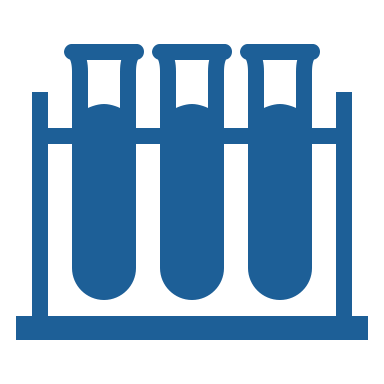 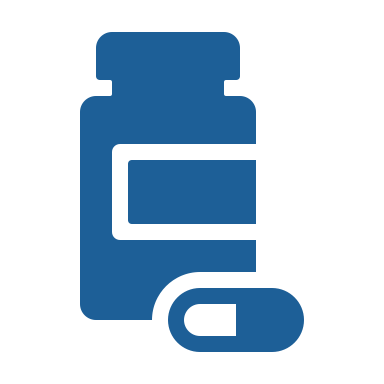 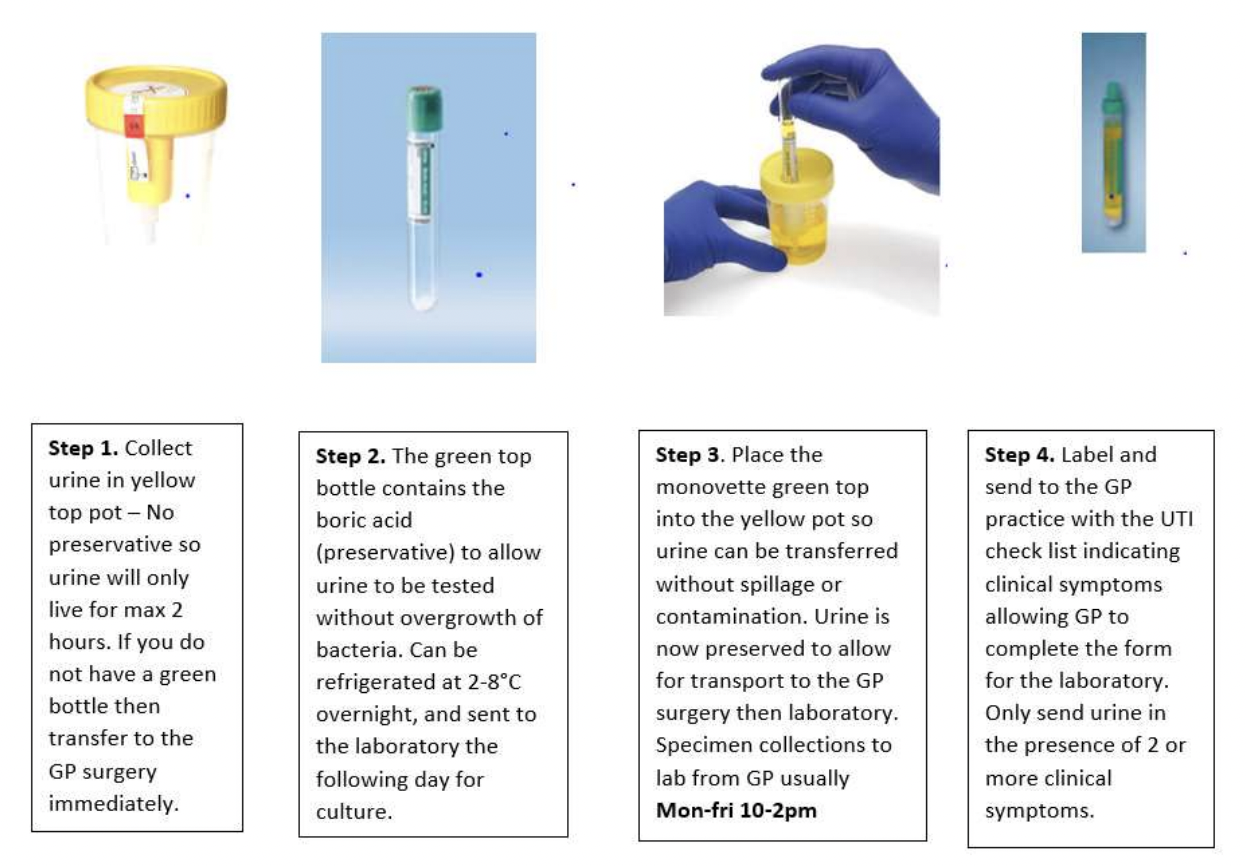 How to perform an MSU
Urinary Tract Infection: Summary slide
Aetiology:
Investigations:
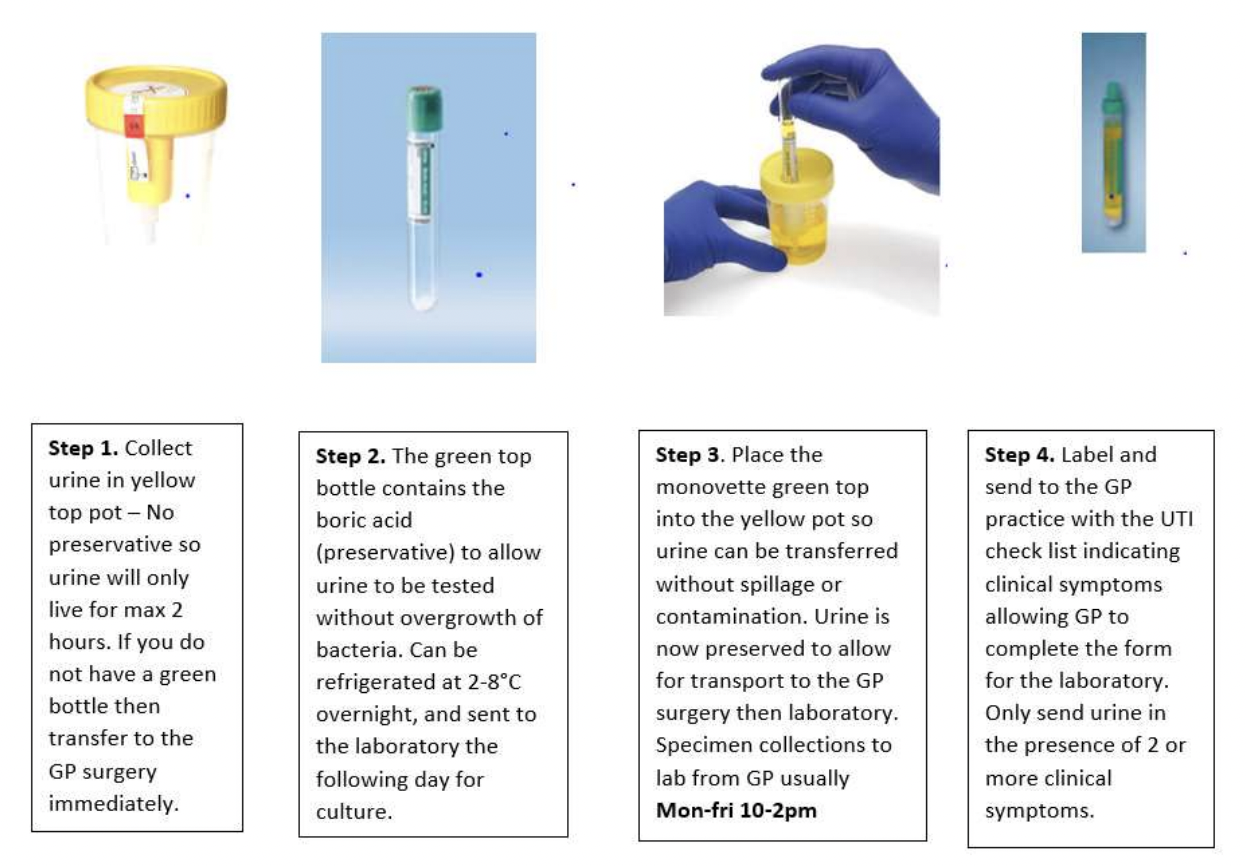 Presence of a pure growth of > 105 colony forming units per mL of fresh MSU; E.coli = most common
First-line: URINE DIPSTICK  positive leucocyte esterase and nitrites 
Gold-Standard: Urine MC&S  URINE MSU: >105 CFU/mL; pyelonephritis  white cell casts
Imaging: Abdominal Ultrasound to rule out urinary tract obstruction
Risk Factors:  
Woman > Men
Age>50
Signs/Symptoms:
Management:
Complications:
Upper UT symptoms (Pyelonephritis): Fevers + Rigors + Flank Pain 
Lower UT symptoms (Prostatitis + Cystitis): Urinary Frequency, Urgency, Dysuria + Haematuria, Foul-smelling±cloudy urine, Suprapubic/loin pain and low-grade fever.
Recurrent infections 
Urethral Strictures
Permanent renal damage 
UROSEPSIS
Lower UTI: 
Non-Pregnant Woman: Trimethoprim/Nitrofurantoin for 3 days
Pregnant Woman: Nitrofurantoin/Amoxicillin for 7 days 
Men: Trimethoprim/Nitrofurantoin for 7 days 
Pyelonephritis: Cefalexin for 10-14 days
[Speaker Notes: Example of summary slide.
Feel free to rearrange blocks to fit your content
Do not write full prose; use bullet points]
Gastroenteritis
Definition: Inflammation of the gastrointestinal tract caused by pathogens

Risk Factors: 
Ingestion of contaminated food/water
Poor personal hygiene 
Travel 

Main presentation types: 
Travellers’ diarrhoea: three loose/watery stools in 24 hours +/- abdominal cramps, fever, blood in stool (Enterotoxigenic E.coli  most common)
Food Poisoning: sudden onset nausea, vomiting and diarrhoea after food
Signs/Symptoms: 
Sudden-onset diarrhoea (>3 movements/day) 
Blood/mucus in the stool
Faecal urgency
Nausea/ Vomiting
Abdominal pain or cramps
Headache
Myalgia
Bloating
Weight loss
Dry mucous membranes/reduced skin turgor  DEHYDRATION
Malabsorption
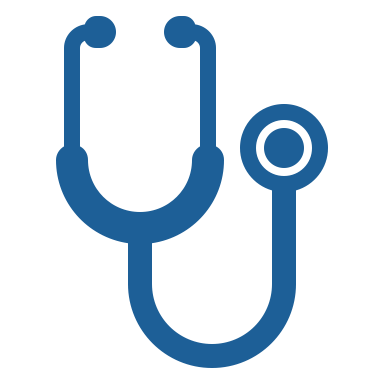 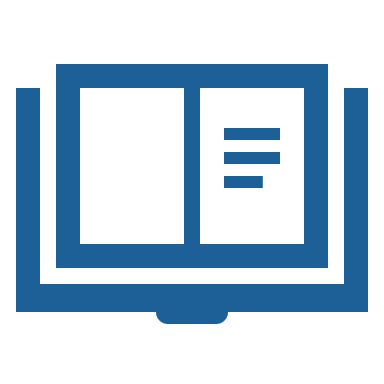 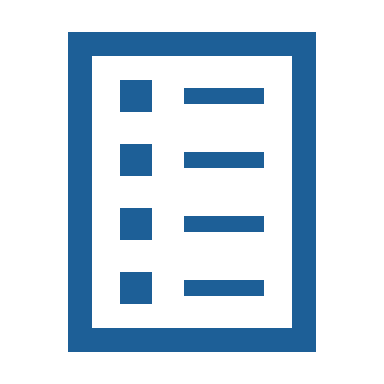 Gastroenteritis
Viral Causes: 
Presentation: Asymptomatic OR watery, non-bloody diarrhoea 
Norovirus (most common) - all ages  
Rotavirus - Primarily in young children <5 years
Enteric Adenovirus - Young children. Long periods of diarrhoea. (>12 days)
Cytomegalovirus -  Immunosuppressed; Colitis with ulceration
Bacterial Causes: BLOODY  CHESS
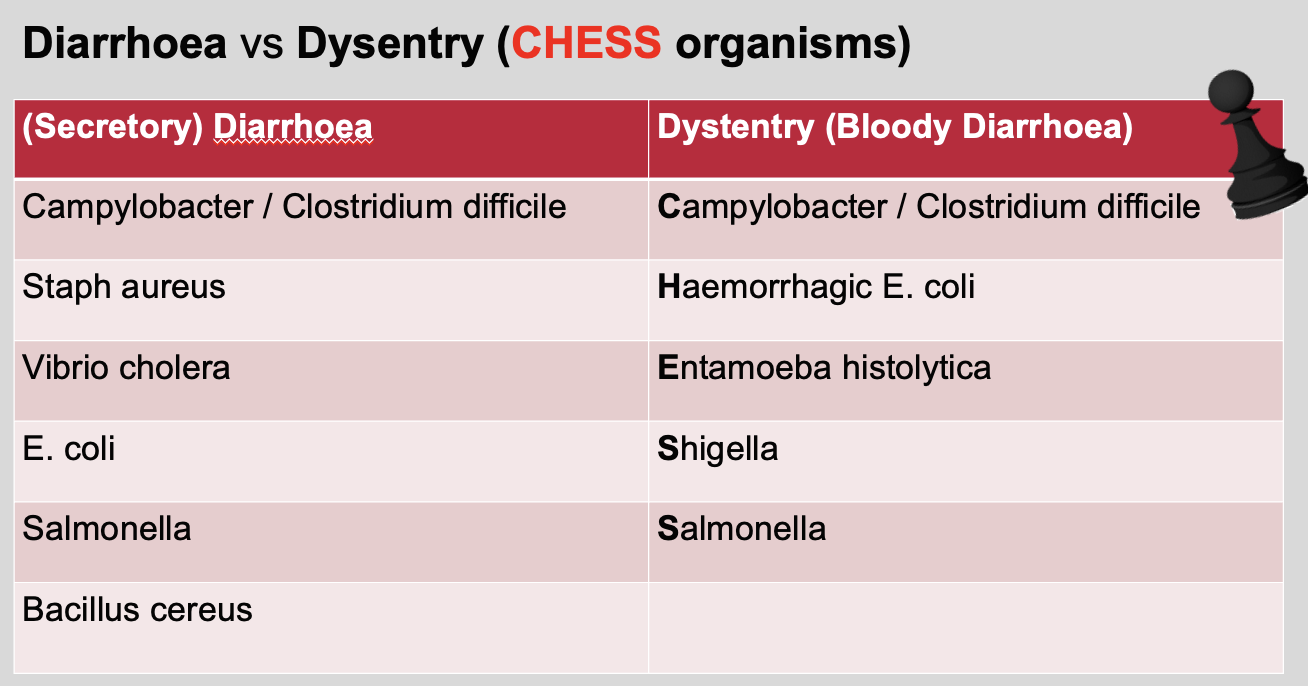 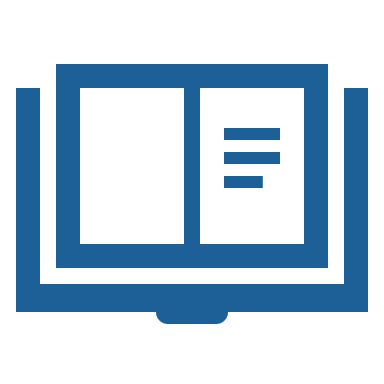 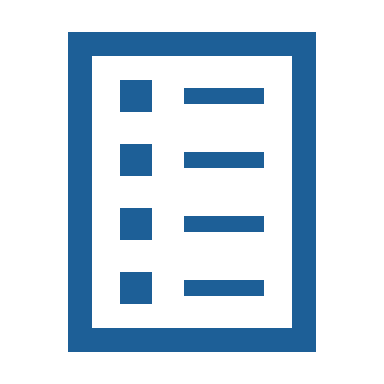 Gastroenteritis
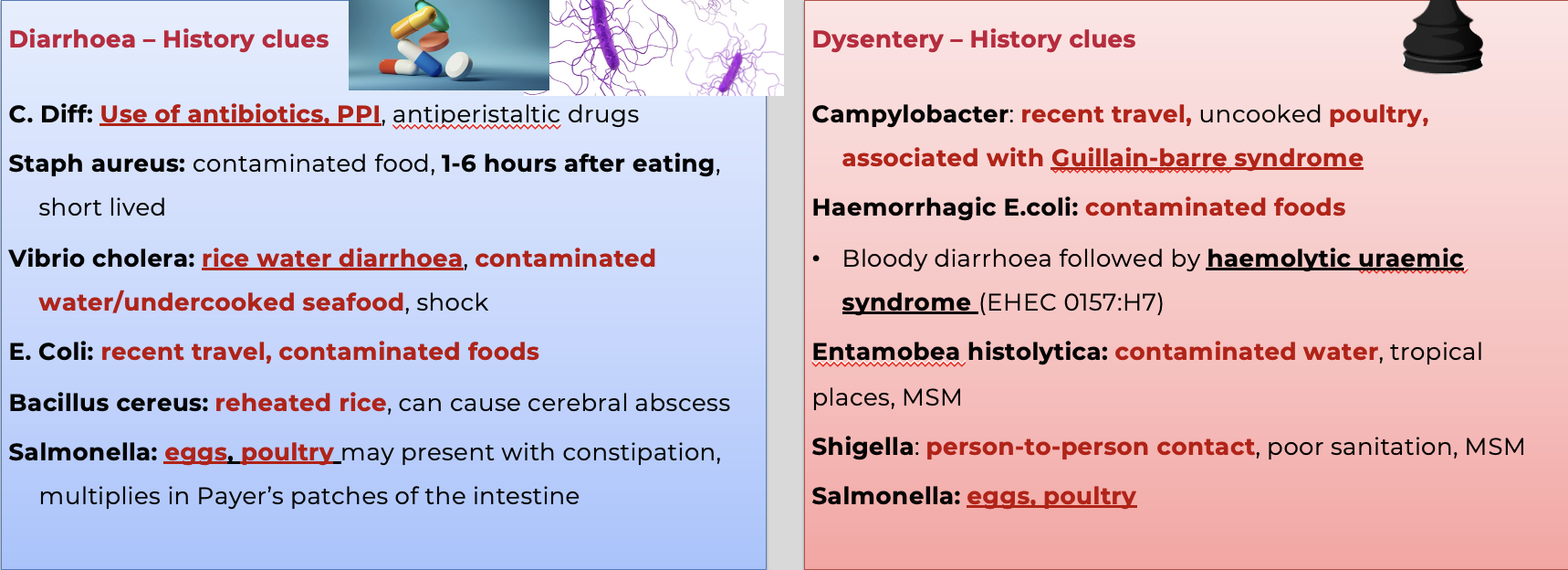 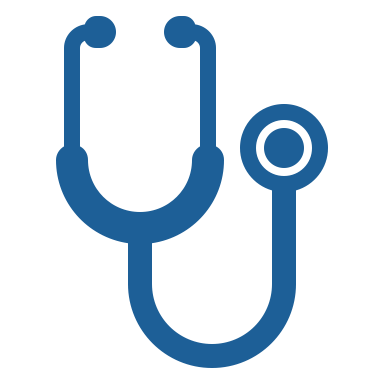 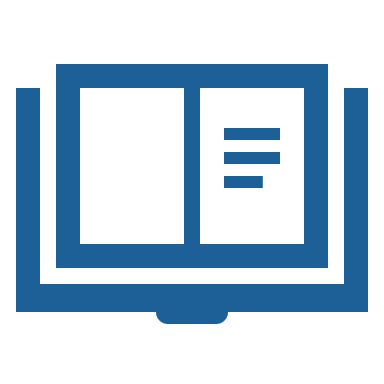 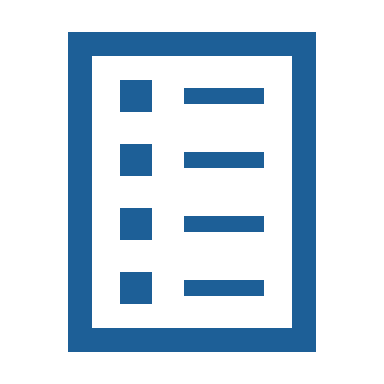 Gastroenteritis
Investigations:
Routine Bloods: Raised CRP, elevated leucocytes
Renal function and electrolytes: Impaired renal function  Haemolytic uraemic syndrome 
Stool MC+S (GOLD STANDARD):
Bacterial pathogens 
Ova cysts 
Parasites
Management: 
No systemic signs: Bed rest, fluids and electrolyte replacement with oral rehydration solution (glucose + salt)
Systemic signs/Dehydration/High Fever/Symptoms > 2 weeks: Admit and give oral fluids + Antibiotics if infective organism identified  Antibiotic therapy is contraindicated for enterohemorrhagic E. coli. It may increase the risk of or worsen HUS.
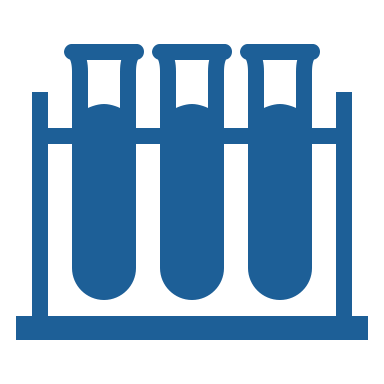 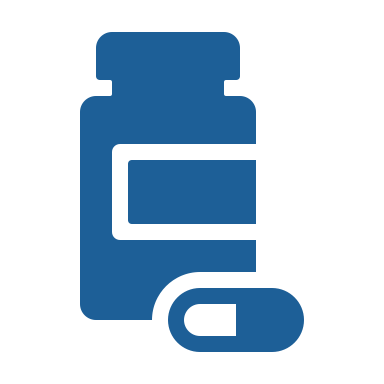 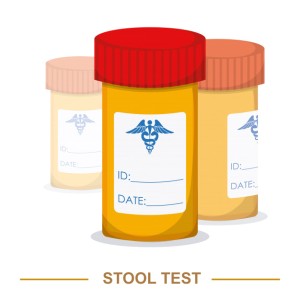 Gastroenteritis: Summary slide
Investigations:
Aetiology:
Signs/Symptoms:
Definition: Inflammation of the gastrointestinal tract caused by pathogens
Routine Bloods: Raised CRP, elevated leucocytes
Renal function and electrolytes: Impaired renal function  Haemolytic uraemic syndrome 
Stool MC+S (GOLD STANDARD):
Bacterial pathogens 
Ova cysts 
Parasites
Travellers’ diarrhoea: three loose/watery stools in 24 hours +/- abdominal cramps, fever, blood in stool (Enterotoxigenic E.coli  most common)
Food Poisoning: sudden onset nausea, vomiting and diarrhoea after food
Risk Factors:
Ingestion of contaminated food/water
Poor personal hygiene 
Travel
History: CHESS
Management:
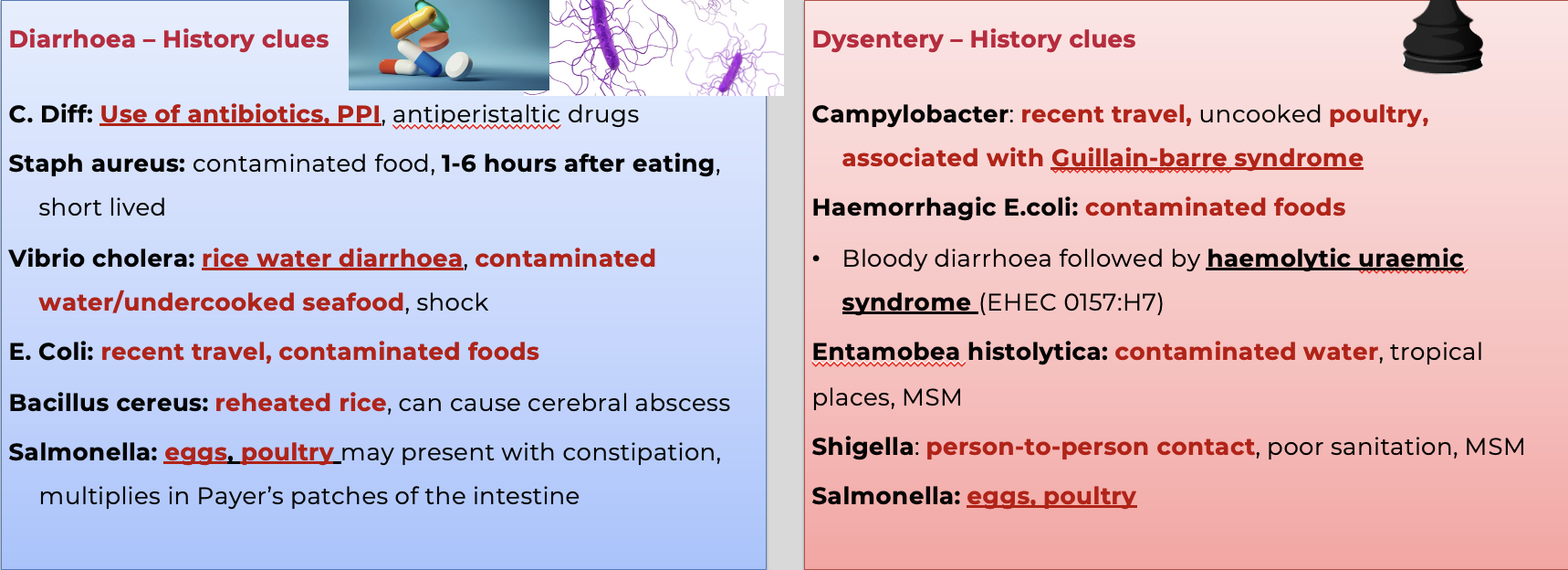 No systemic signs: Bed rest, fluids and electrolyte replacement with oral rehydration solution (glucose + salt)
Systemic signs/Dehydration/High Fever/Symptoms > 2 weeks: Admit and give oral fluids + Antibiotics if infective organism identified
[Speaker Notes: Example of summary slide.
Feel free to rearrange blocks to fit your content
Do not write full prose; use bullet points]
Hepatitis
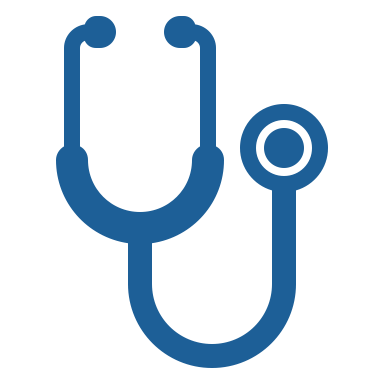 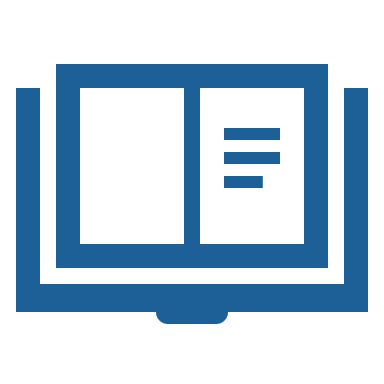 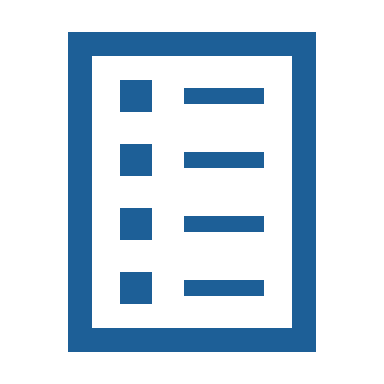 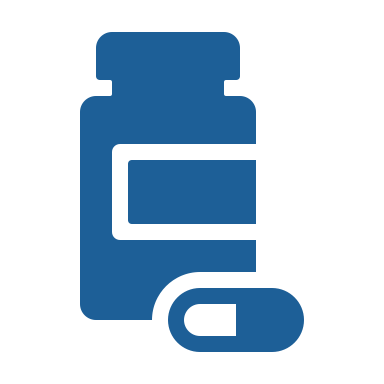 Hepatitis
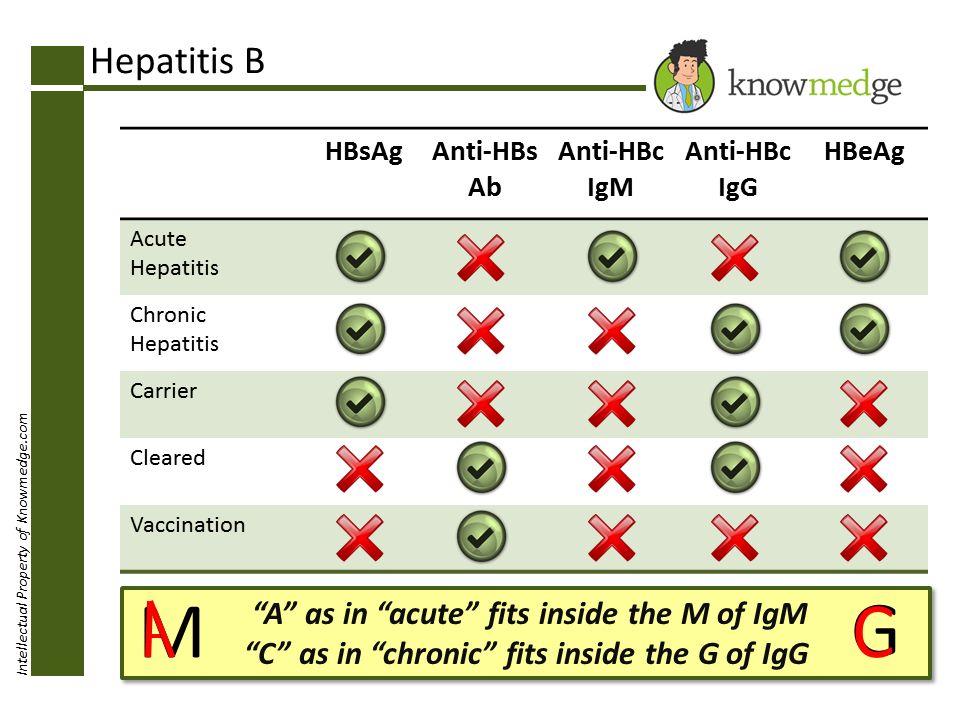 TOP SEROLOGY TIPS:
HbSAg:
1-6months= ACUTE
>6 months = CHRONIC
Anti HBs = immunity 
Anti-HBc = previous/current infection 

Therefore: 
Vaccinated: ONLY anti-HBs +ve
Previous hep B, not a carrier: anti-HBc and anti HBs +ve  
Previous hep B + carrier: anti-HBc + HBsAg +Ve
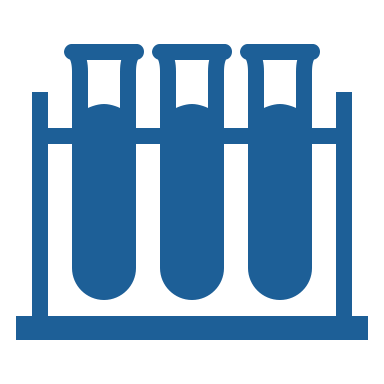 Malaria
Aetiology: 
80%: plasmodium falciparum  severe malaria
20%: plasmodium vivax (most common), plasmodium ovale + plasmodium malariae  “benign malaria” 

Protective Factors: 
Sickle cell anaemia 
G6PD Deficiency 
HLA-B53 (common in western Africa)
Definition: Infection of the RBCs by plasmodium parasites; spread by female Anopheles mosquito

Epidemiology: Endemic in tropics
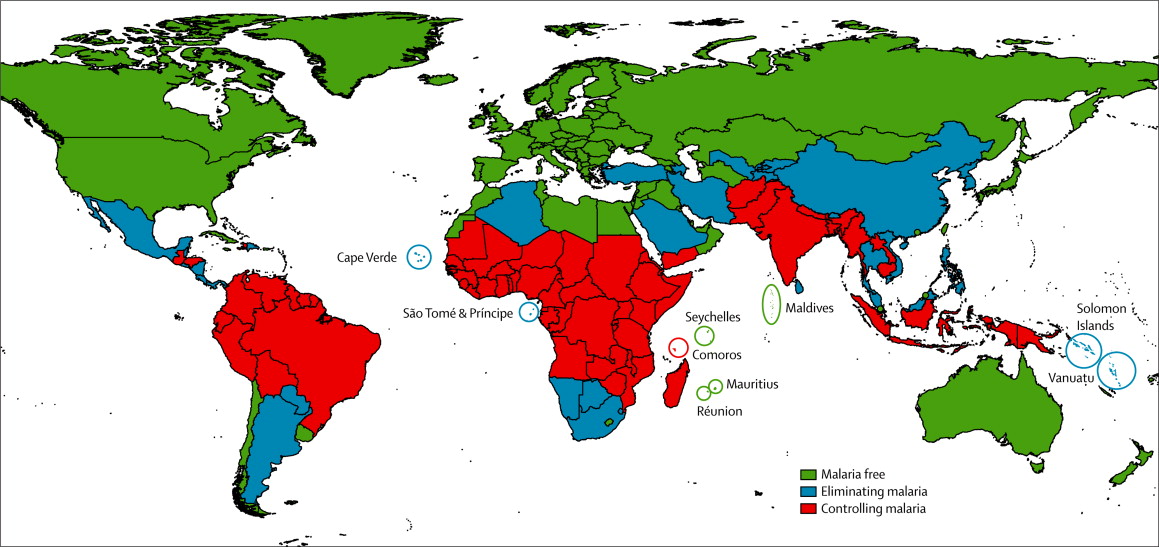 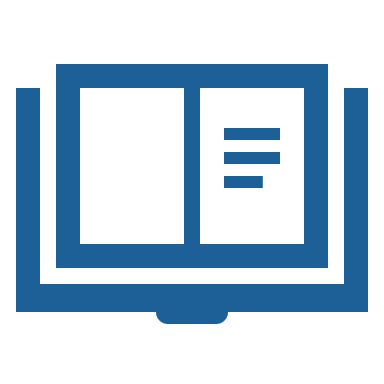 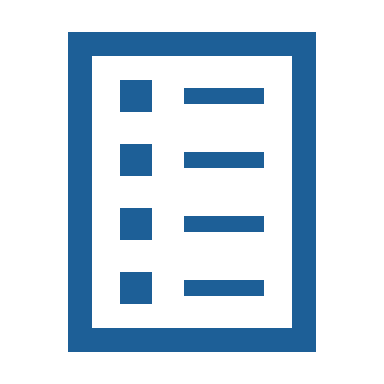 Malaria
General signs/symptoms: 
Fever, headache, splenomegaly
Myalgia/Arthralgia

Falciparum malaria signs/symptoms: 
Temperature > 39 °C 
Severe anaemia  intravascular haemolysis can lead to dark urine (blackwater fever)
Schizonts on blood film 

Non-falciparum malaria signs/symptoms: 
Plasmodium vivax/ovale: cyclical fever every 2 days
Plasmodium malariae: cyclical fever every 3 days and associated with nephrotic syndrome
Malaria Life Cycle (DON’T LEARN)
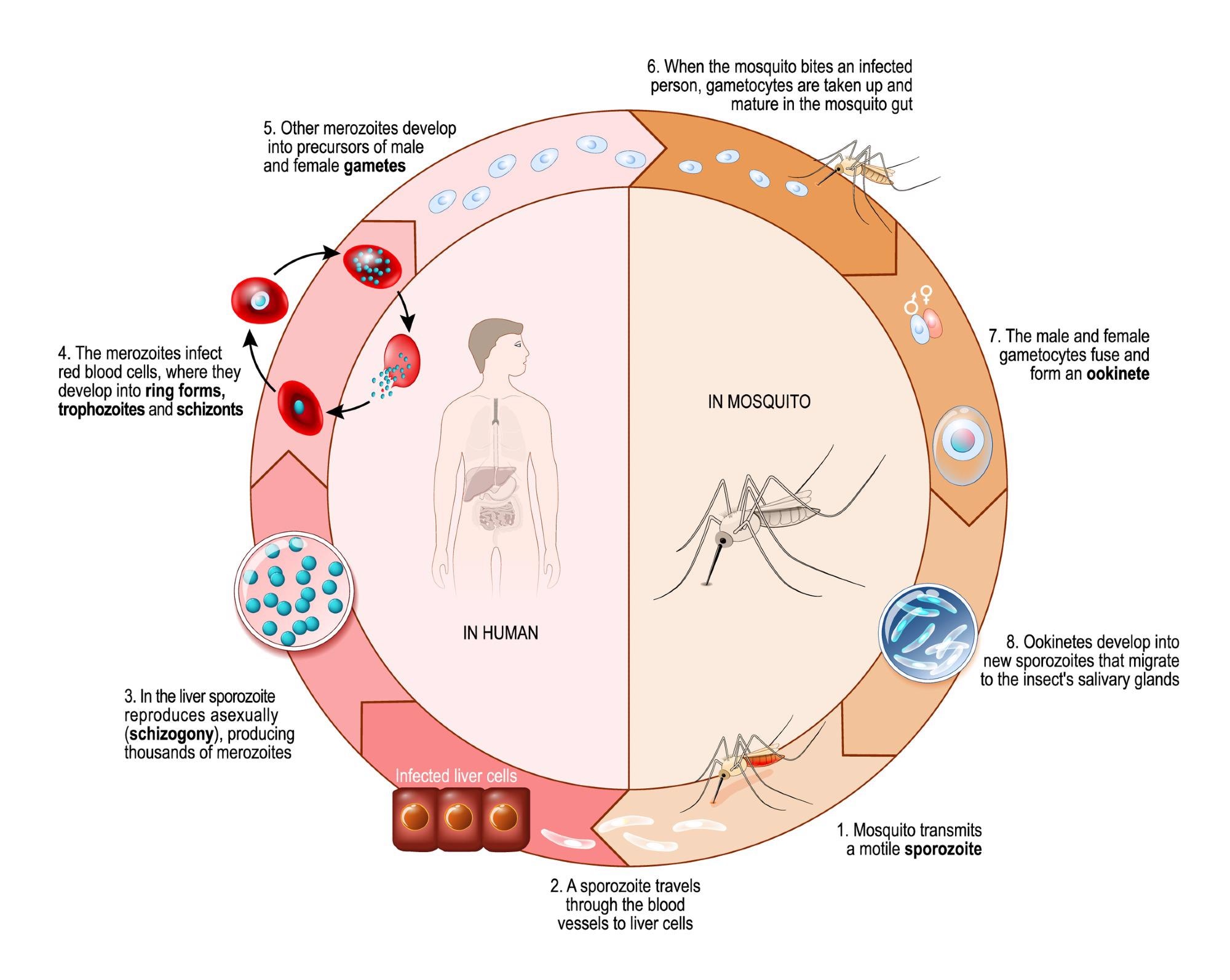 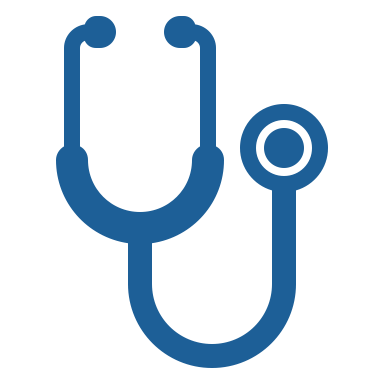 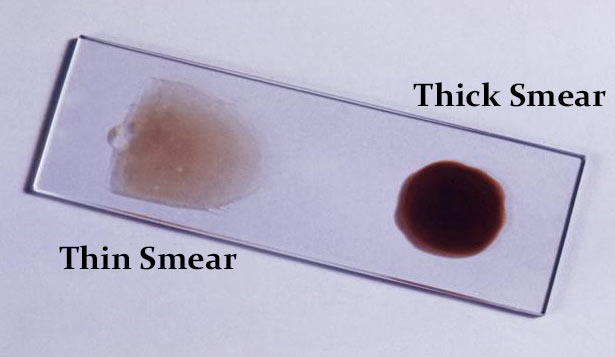 Malaria
Gold Standard Investigation: Giemsa-stained thick and thin blood smears
Thick – detects parasites present ((higher sensitivity) – can be negative in pregnancy
Thin – identifies species (higher specificity)

Management: 
Uncomplicated: Chloroquine/Artemisinin combination therapy (ACT) (Avoid ACT in pregnancy)
Complicated/Severe: IV artesunate (can cause haemolysis so monitor with blood tests)
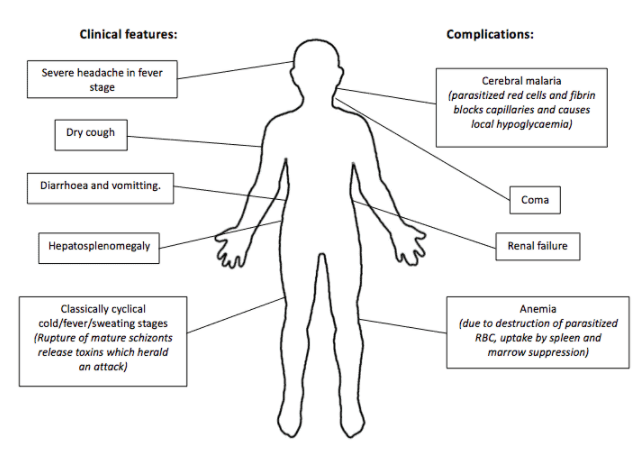 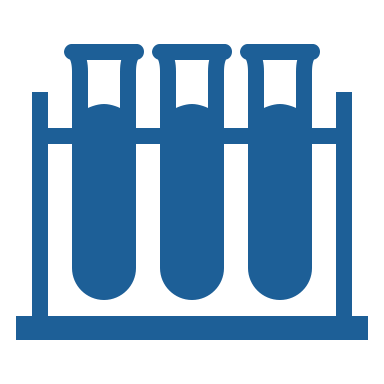 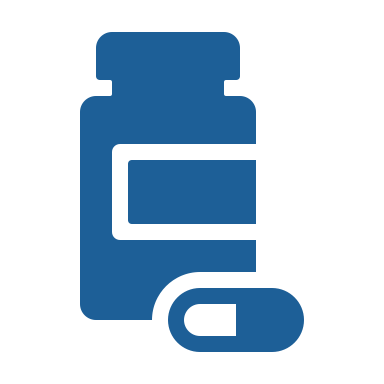 Malaria: Summary slide
Aetiology:
Investigations:
Definition: Infection of the RBCs by plasmodium parasites; spread by female Anopheles mosquito

Aetiology: 
80%: plasmodium falciparum  severe malaria
20%: plasmodium vivax (most common), plasmodium ovale + plasmodium malariae  “benign malaria
Gold Standard Investigation: Giemsa-stained thick and thin blood smears
Thick – detects parasites present ((higher sensitivity) – can be negative in pregnancy
Thin – identifies species (higher specificity
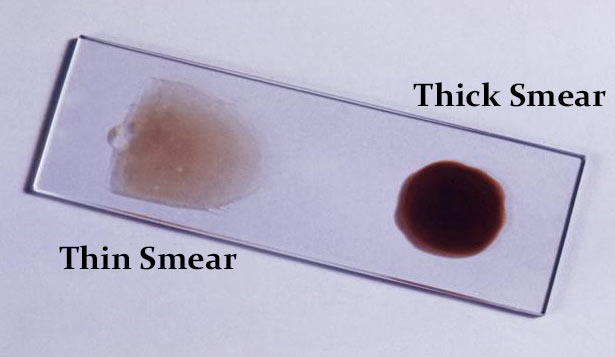 Signs/Symptoms
Management:
Complications:
General signs/symptoms:  Fever, headache, splenomegaly, myalgia, arthralgia

Falciparum malaria signs/symptoms: 
Temperature > 39 °C 
Severe anaemia  blackwater fever

Non-falciparum malaria signs/symptoms: 
Plasmodium vivax/ovale: cyclical fever every 2 days
Plasmodium malariae: cyclical fever every 3 days
Uncomplicated: Chloroquine/Artemisinin combination therapy (ACT) (Avoid ACT in pregnancy)
Complicated/Severe: IV artesunate (can cause haemolysis so monitor with blood tests)
Coma
Cerebral Malaria
Renal Failure
[Speaker Notes: Example of summary slide.
Feel free to rearrange blocks to fit your content
Do not write full prose; use bullet points]
COVID-19: Summary slide
Aetiology:
Investigations:
Differentials:
A potentially severe acute respiratory infection caused by the novel coronavirus severe acute respiratory coronavirus 2 (SARS-CoV-2). 

SARS-CoV-2 attaches to ACE2 receptor on target host cells. ACE2 is highly expressed in upper and lower respiratory tract but also in myocardial, renal epithelial, enterocytes and endothelial cells of multiple organs.
RT-PCR: +ve for SARS-CoV2 viral DNA 
Pulse oximetry: Low O2 saturation if moderate/severe
Routine Bloods: 
CXR/Chest CT: Ground glass opacity + consolidation
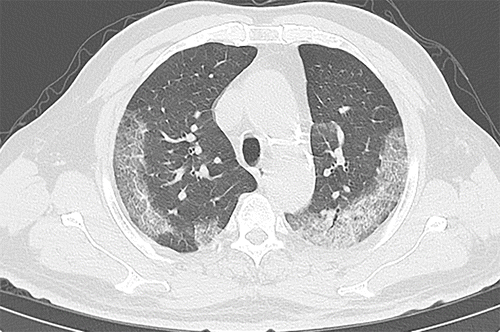 Pneumonia
Influenza
Common Cold
Management:
Complications:
History:
Mild/Moderate COVID-19: Bed rest, paracetamol, ibuprofen, maintain hydration, monitor O2 saturation 
Severe COVID-19: Hospital admission. Oxygen therapy, VTE prophylaxis, dexamethasone, remdesivir, IL-6 inhibitor e.g., tocilizumab or Janus kinase (JAK) inhibitor e.g., baricitinib, consider ICU admission for ventilation/ECMO
ARDS
Dyspnoea 
Fever 
Cough 
Headache 
Altered smell and taste 
GI disturbances
Thrombosis (due to hypercoagulable state)
Post COVID-19 syndrome (long COVID)
[Speaker Notes: Example of summary slide.
Feel free to rearrange blocks to fit your content
Do not write full prose; use bullet points]
Surgical Site Infection: Summary slide
Risk Factors:
Aetiology:
Shaving the wound using a razor (disposable clipper preferred)
Using a non-iodine impregnated incise drape if one is deemed to be necessary
Tissue hypoxia
Delayed administration of prophylactic antibiotics in tourniquet surgery
Surgical site infections (SSI) may occur following a breach in tissue surfaces and allow normal commensals and other pathogens to initiate infection. 
SSI comprise up to 20% of all healthcare-associated infections and at least 5% of patients undergoing surgery will develop an SSI as a result.
Management/Prevention:
Pre-operatively: 
Don't remove body hair routinely
If hair needs removal, use electrical clippers with a single-use head (razors increase infection risk)
Antibiotic prophylaxis if:
placement of prosthesis or valve
clean-contaminated surgery
contaminated surgery
Aim to give single-dose IV antibiotic on anaesthesia
If a tourniquet used  prophylactic antibiotics earlier
Intraoperatively: 
Prepare the skin with alcoholic chlorhexidine (Lowest incidence of SSI)
Cover surgical site with dressing
Supplementary oxygen does not reduce the risk of wound infection
Wound edge protectors do not appear to confer benefit
[Speaker Notes: Example of summary slide.
Feel free to rearrange blocks to fit your content
Do not write full prose; use bullet points]
Brain Abscess: Summary slide
Aetiology:
Investigations:
Examination:
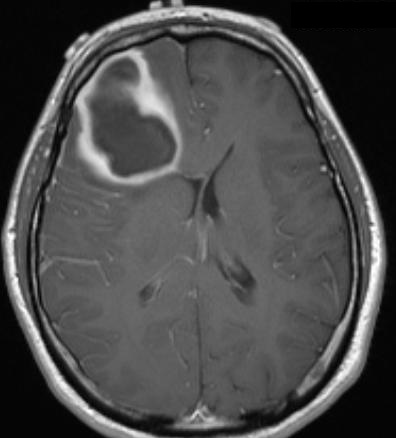 Brain abscess is a suppurative collection of microbes within a gliotic capsule occurring within the brain parenchyma.

Risk Factors:
Sinusitis
Otitis Media
Meningitis
Positive Kernig or Brudzinski sign
Increased head circumference (infants) 
Papilloedema
History:
Management:
Complications:
Headache: often dull, persistent
Fever: may be absent and usually not the swinging pyrexia seen with abscesses at other sites
focal neurology e.g., oculomotor nerve palsy or abducens nerve palsy secondary to raised ICP.
First line –  surgery
a craniotomy is performed, and the abscess cavity debrided
the abscess may reform because the head is closed following abscess drainage.
IV antibiotics: IV 3rd-generation cephalosporin + metronidazole
intracranial pressure management: e.g., dexamethasone
Seizures 
Hydrocephalus 
Hyponatraemia
Ventriculitis
[Speaker Notes: Example of summary slide.
Feel free to rearrange blocks to fit your content
Do not write full prose; use bullet points]